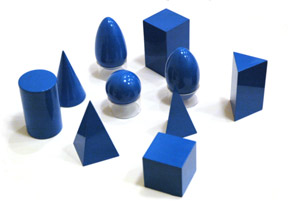 ПРИЗМА  И ПИРАМИДА
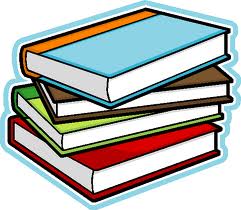 6 класс
Учитель  Михайлова Е.А.
ГОУ СОШ №364
Все наше познание начинается с ощущений


                                   Леонардо да Винчи
РАЗВЕРТКИ
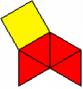 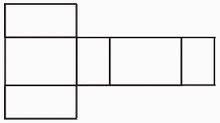 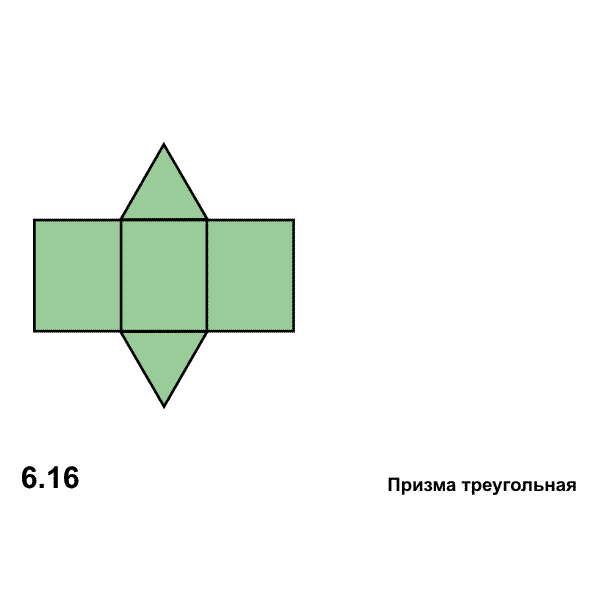 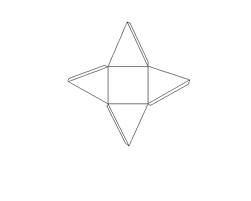 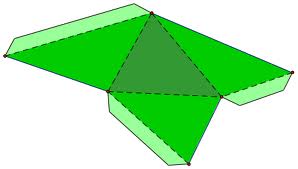 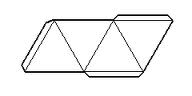 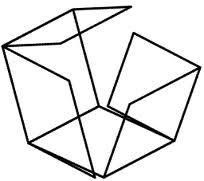 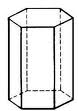 ПРИЗМА
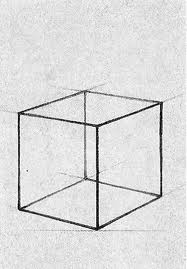 Термин "призма" греческого происхождения и буквально означает "отпиленное" (тело)
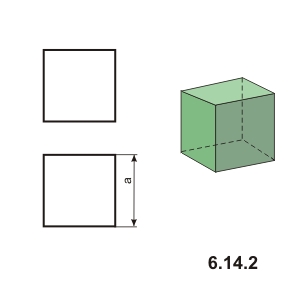 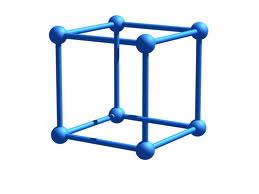 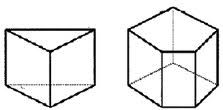 Учимся  строить  треугольную призму
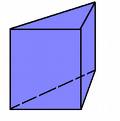 Помним ! 
1.Верхние и нижнее основание  - 
равные   треугольники

2. Боковые грани– прямоугольники
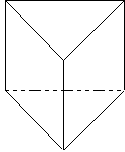 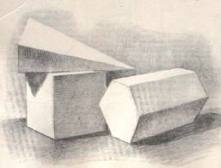 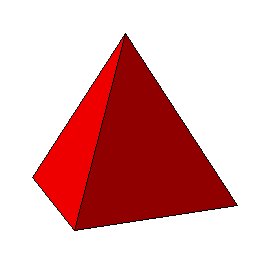 ПИРАМИДА
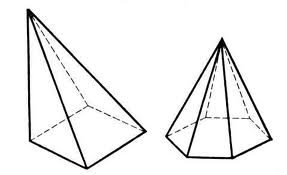 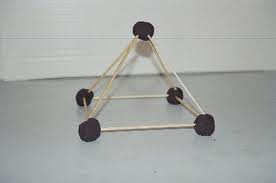 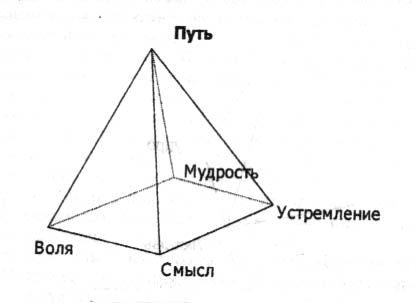 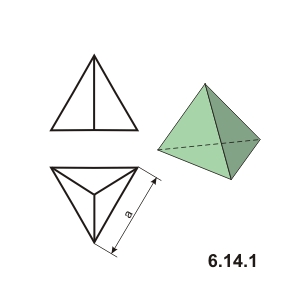 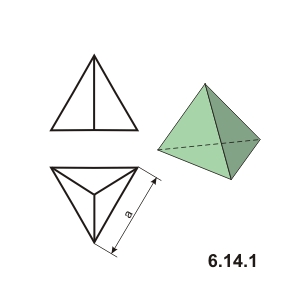 Пирамида  Хеопса
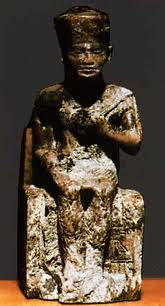 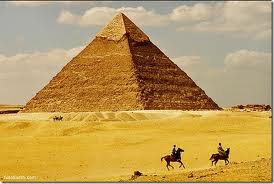 Пирами́да Хео́пса (Хуфу) — крупнейшая из египетских пирамид, единственное из «Семи чудес света», сохранившееся до наших дней. Предполагается, что строительство, продолжавшееся двадцать лет, началось около 2560 года до н. э. Ее  высота 147 метров, а в основании лежит квадрат со стороной 233 метров.  Сто  тысяч рабов 30 лет  строили эту пирамиду.
ЗАГАДКА  СФИНКСА
Загадка Сфинкс звучит  примерно так: «Кто имеет четыре ноги утром, две днем, три вечером, и бывает самым слабым, когда имеет больше всего ног?».
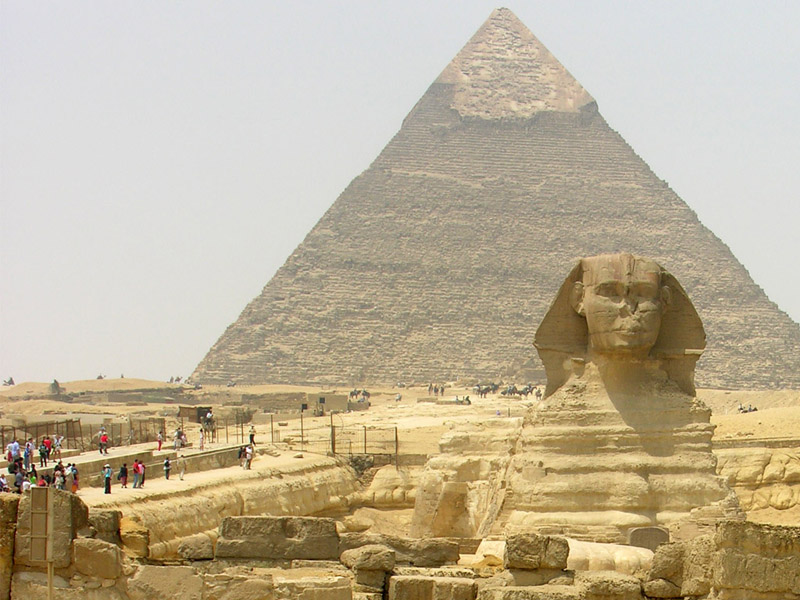 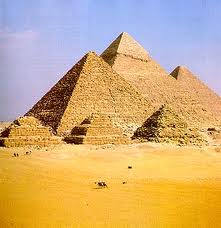 С  1834 году на Университетской набережной напротив Академии художеств
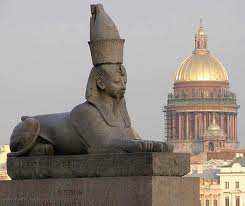 Находящиеся сейчас на пристани сфинксы были найдены в 1820 году при раскопках в Фивах. Вскоре их доставили в Александрию для продажи, покупателем оказалось французское правительство. Но за 64 000 рублей сфинксы были уступлены. В 1831 году они оказались приобретены с одобрения Академии художеств и по решению императора Николая I для Санкт-Петербурга русским путешественником А. Н. Муравьёвым. Летом 1834 года сфинксы получили "постоянную прописку" на Университетской набережной.
Учимся  строить  пирамиду
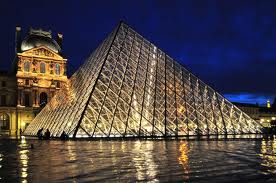 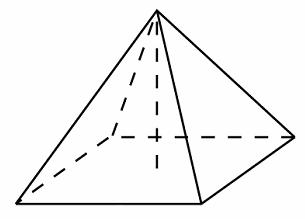 ПОМНИМ !
Боковые грани– треугольники
Основание  - четырехугольник
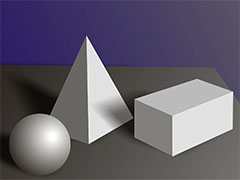 Повторим !
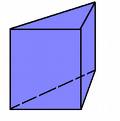 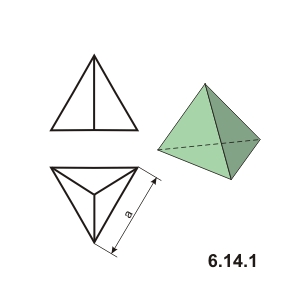 Согласно Архимеду, еще в V до н.э. Демокрит из Абдеры установил, что объем пирамиды равен одной трети объема призмы с тем же основанием и той же высотой. Полное доказательство этой теоремы дал Евдокс Книдский в IV до н.э.
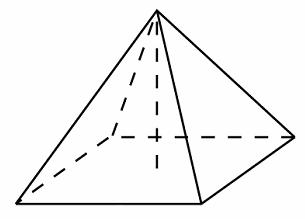 V=S · h                 V=1/3 ·S· h
           S- основания          h –высота
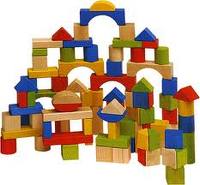 1. №  771 стр. 126
2. № 834 стр . 136
3. Вычислить  объем  пирамиды  Хеопса, если ее высота  147 метров , а в основании лежит  квадрат со стороной 233 метров
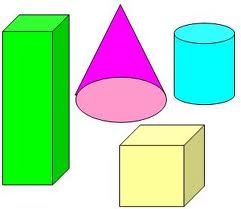